Topic 8: Energy, power, climate change8.6 Global warming
8.6.1	Describe some possible models of global warming.	
8.6.2	State what is meant by the enhanced greenhouse effect.
[Speaker Notes: © 2006 By Timothy K. Lund]
340
195
75
30
165
520
70
325
350
40
100
GREENHOUSE ATMOSPHERE
1st model constraint for temperature change
Iin – Iout = 0  ∆T = 0
490
GROUND
Topic 8: Energy, power, climate change8.6 Global warming
Describe some possible models of global warming.
The Sankey diagram                             presented at the end                            of Topic 8.5 The                                  greenhouse effect                                 showed that overall,                                the intensity                                     entering each                                   interface balanced                               precisely with the                                intensity leaving                                     each interface.
But if the input and output intensities are balanced the temperature remains constant. We show our first “model” for global warming here:
[Speaker Notes: © 2006 By Timothy K. Lund]
surface heat capacity
surface heat capacity
Cs = Q / (AT)
Cs = 4108 J K-1 m2
2nd model constraint for temperature change
T = (Iin – Iout)∆t/Cs
Topic 8: Energy, power, climate change8.6 Global warming
Describe some possible models of global warming.
Our second model describes the temperature change when Iin – Iout  0… 
Recall the concept of surface heat capacity.


Recall that intensity I = P/A and P = Q/∆t. Then
             Q = CsAT	(surface heat capacity)
      Qin – Qout = CsAT	(net heat gain/loss)
   (Pin – Pout)∆t = CsAT	(Q = P∆t)
(Pin – Pout)∆t/A = CsT
  (Iin – Iout)∆t = CsT	(I = P/A) 


Note: The 1st is just a special case of the 2nd.
[Speaker Notes: © 2006 By Timothy K. Lund]
540
340
195
75
30
500
165
70
335
360
20
110
GREENHOUSE ATMOSPHERE
GROUND
Topic 8: Energy, power, climate change8.6 Global warming
Describe some possible models of global warming.
PRACTICE: Our equilibrium                         model has been adjusted as                       shown. Use the 2nd model                         constraint to find the                             change in temperature                                over one year.
SOLUTION:
At the interface of                                 atmosphere and ground                                    we have:
 Iin = 165 + 335 = 500
Iout = 360 + 20 + 110 = 490
1 year is ∆t = 1(365)(24)(3600 s) = 3.15107 s.
Thus T = (Iin – Iout)∆t/Cs
      T = (500-490)(3.15107)/(4108) = 0.79 K
[Speaker Notes: © 2006 By Timothy K. Lund]
Topic 8: Energy, power, climate change8.6 Global warming
Describe some possible models of global warming.
Real global warming models are extremely complex, simply because the earth and all of its energy-exchanging and storing systems are extremely complex. Supercomputers are used with some success.
To gain some sort of insight into computer modeling, consider the following simple model:
5 kg of water is added to an                              aquarium once each second.
10% of the water is removed                    from the aquarium once each                              second.
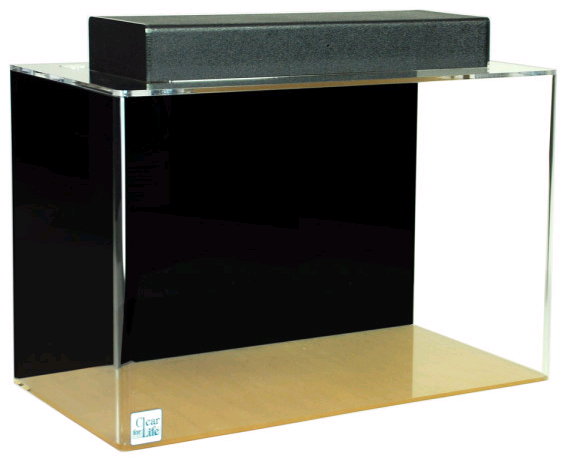 FYI
The added water represents the incoming energy and the removed water is the outgoing energy.
[Speaker Notes: © 2006 By Timothy K. Lund]
Topic 8: Energy, power, climate change8.6 Global warming
Describe some possible models of global warming.
At first glance it might appear that the water level will never stop increasing.
But consider the time when 5 kg is exactly 10% of the total water in the aquarium.
From that time on, the water will be removed exactly as fast as it is added.
Thus, at that time the “energy”                  represented by the water mass                                            will have reached equilibrium.
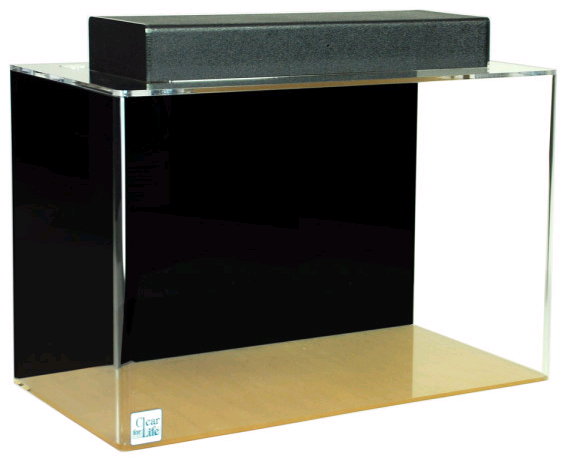 FYI
The challenge is to find out how long it takes to reach equilibrium.
Hand calculations are tedious but possible:
[Speaker Notes: © 2006 By Timothy K. Lund]
Topic 8: Energy, power, climate change8.6 Global warming
Describe some possible models of global warming.
PRACTICE: For the water model just proposed, complete the table:








SOLUTION:
The next cell would be 8.55 + 5 = 13.55.
The next cell would be 0.10(13.55) = 1.355.
The next cell would be 13.55 – 1.355 = 12.195.
13.55
1.355
12.195
[Speaker Notes: © 2006 By Timothy K. Lund]
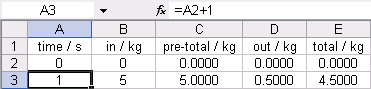 Topic 8: Energy, power, climate change8.6 Global warming
Describe some possible models of global warming.
EXAMPLE: Create a spreadsheet to determine what the mass will be when the aquarium reaches equilibrium and how many seconds it will take. 
SOLUTION: Create a new spreadsheet with five columns as shown here:



Highlight cell A3 and type in =A2+1 as shown.




This will increment the A cells by 1 second.
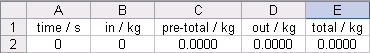 [Speaker Notes: © 2006 By Timothy K. Lund]
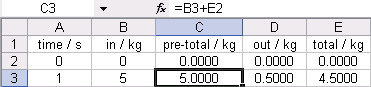 Topic 8: Energy, power, climate change8.6 Global warming
Describe some possible models of global warming.
EXAMPLE: Create a spreadsheet to determine what the mass will be when the aquarium reaches equilibrium and how many seconds it will take. 
SOLUTION: 
Highlight cell B2 and enter 5.
Highlight cell C3 and type in =B3+E2 as shown.




This will add the new input of 5 to the previous total.
[Speaker Notes: © 2006 By Timothy K. Lund]
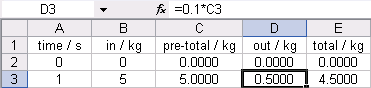 Topic 8: Energy, power, climate change8.6 Global warming
Describe some possible models of global warming.
EXAMPLE: Create a spreadsheet to determine what the mass will be when the aquarium reaches equilibrium and how many seconds it will take. 
SOLUTION:
Highlight cell D3 and enter =0.1*C3. 




Highlight cell E3 and enter =C3-D3.
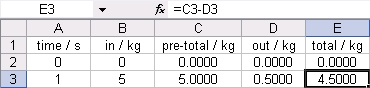 [Speaker Notes: © 2006 By Timothy K. Lund]
Topic 8: Energy, power, climate change8.6 Global warming
Describe some possible models of global warming.
EXAMPLE: Create a spreadsheet to determine what the mass will be when the aquarium reaches equilibrium and how many seconds it will take. 
SOLUTION:
Highlight cells                                     A3 through D3                                       all the way down                                     to about row 100. 

Then select                                  EditFillDown                                     (or Ctrl+D) to copy                                 down all of the                                  formulas to each cell                               for all 100 rows.
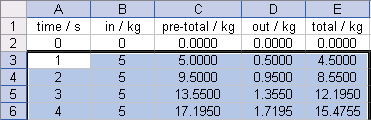 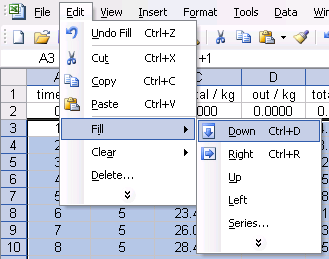 [Speaker Notes: © 2006 By Timothy K. Lund]
Topic 8: Energy, power, climate change8.6 Global warming
Describe some possible models of global warming.
EXAMPLE: Create a spreadsheet to determine what the mass will be when the aquarium reaches equilibrium and how many seconds it will take. 
SOLUTION:
Finally, make a                                    graph or read the                              spreadsheet:
The graph shows                                    that the mass of                                   water will be 45 kg                                  at equilibrium.
This will occur                                    after about 45                                  seconds.
equilibrium
[Speaker Notes: © 2006 By Timothy K. Lund]
60 N
60 N
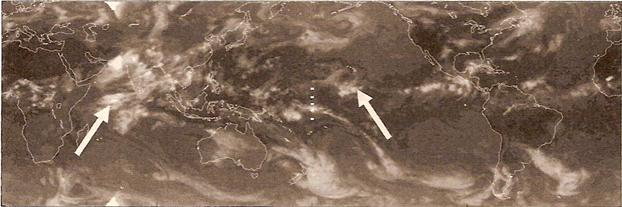 30 N
30 N
0
0
30 S
30 S
60 S
60 S
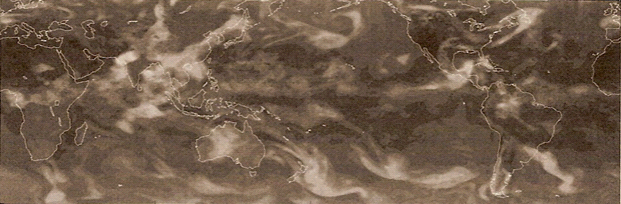 0                          90E                        180                       90W
Topic 8: Energy, power, climate change8.6 Global warming
Describe some possible models of global warming.
EXAMPLE: Compare the following two images showing the world weather for July 1, 1998:
Actual satellite view
Hadley Centre's computer simulation
Note the minor differences
[Speaker Notes: © 2006 By Timothy K. Lund]
Topic 8: Energy, power, climate change8.6 Global warming
State what is meant by the enhanced greenhouse effect. 	
Global warming (and cooling) are both natural processes and fluctuate in a periodic manner. The four causes of global warming and cooling are:
-The sun’s varying power output.
-The Milankovitch cycles.
-Greenhouse gas fluctuation.
-Radioactivity.
We will discuss each in turn on the following slides.
The enhanced greenhouse effect is that portion of the greenhouse effect that is caused by humans.
[Speaker Notes: © 2006 By Timothy K. Lund]
Topic 8: Energy, power, climate change8.6 Global warming
State what is meant by the enhanced greenhouse effect.
The sun’s varying power output 	
Because the sun is                                fluid rather than                                 solid, different                               latitudes rotate at                            different rates in a                            process called                              differential rotation.
Differential rotation                            causes an 11-year                                sunspot and solar                                flare variation (with                              changing power                                output) and magnetic                               pole reversal.
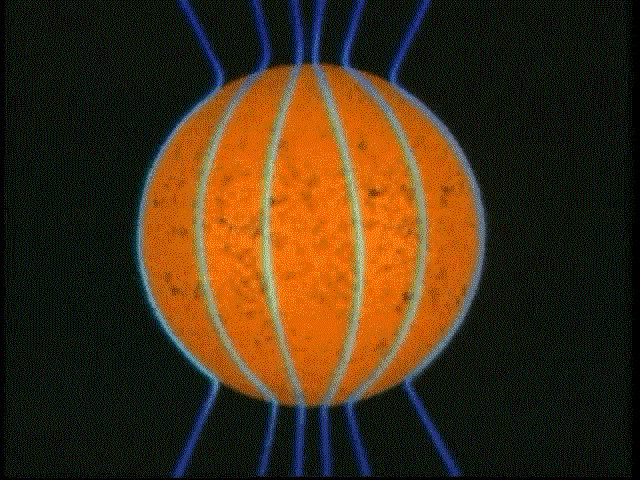 [Speaker Notes: © 2006 By Timothy K. Lund]
Topic 8: Energy, power, climate change8.6 Global warming
State what is meant by the enhanced greenhouse effect.
The sun’s varying power output 	
The first animation shows                        sunspots during a single rota-                      tion of the sun on its axis.
The next animations show how                        far-reaching solar flares are.
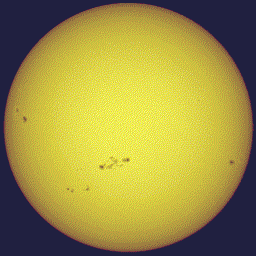 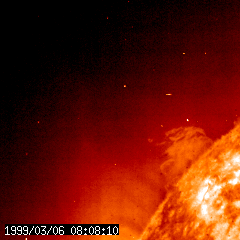 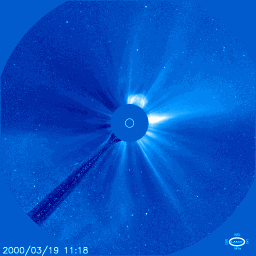 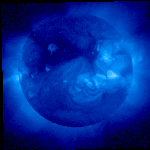 [Speaker Notes: © 2006 By Timothy K. Lund]
Topic 8: Energy, power, climate change8.6 Global warming
State what is meant by the enhanced greenhouse effect.
The sun’s varying power output 	
There is also a centuries-long variation in overall power output of the sun, with the 11-year sunspot activity superimposed:
FYI
The Maunder Minimum was a mini ice-age.
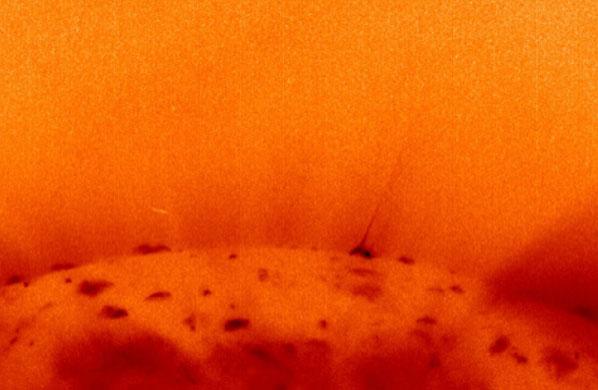 Centuries
11 years
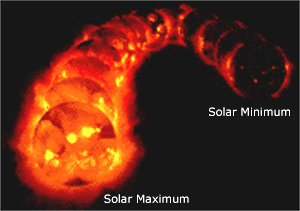 Present
1645 - 1715
The Maunder Minimum
[Speaker Notes: © 2006 By Timothy K. Lund]
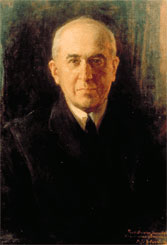 Topic 8: Energy, power, climate change8.6 Global warming
State what is meant by the enhanced greenhouse effect. 	
The Milankovitch cycles
These extraterrestrial factors were            enumerated in 1941 by Serbian Milutin Milankovitch in his great work on ice ages.
Factor 1: The elliptical cycle.
-In a 100,000-year long cycle the earth's elliptical orbit changes its shape. 
-Currently, our orbit is nearly circular:  The fluctuation in the solar radiation reaching us between January and July is only 6%.
-When the orbit is at its most eccentric  fluctuation can be as great as 30%.
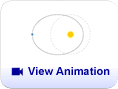 [Speaker Notes: © 2006 By Timothy K. Lund]
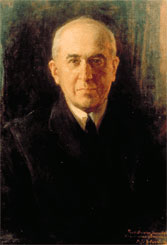 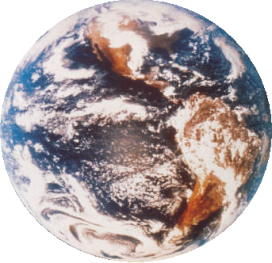 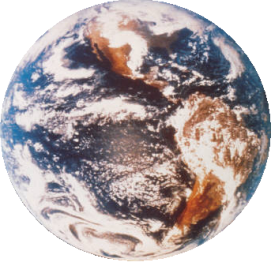 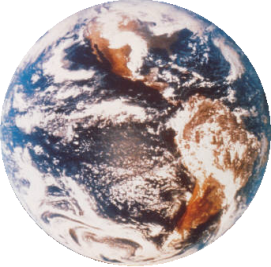 22.5°
24.4°
21.8°
Topic 8: Energy, power, climate change8.6 Global warming
State what is meant by the enhanced greenhouse effect. 	
The Milankovitch cycles
These extraterrestrial factors were            enumerated in 1941 by Serbian Milutin Milankovitch in his great work on ice ages.
Factor 2: The tilt cycle.
-In a 42,000-year long cycle the earth's rotational axis tilt varies between 21.8° and 24.4° (Currently, our tilt is 22.5°).
-Tilt determines at which latitude most of the solar radiation falls.
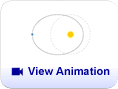 [Speaker Notes: © 2006 By Timothy K. Lund]
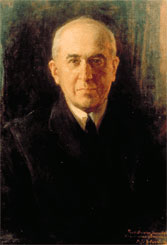 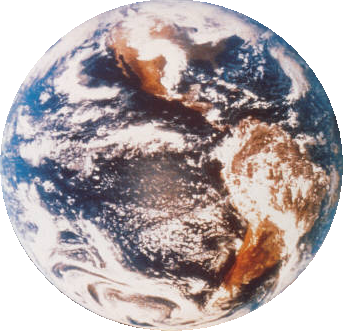 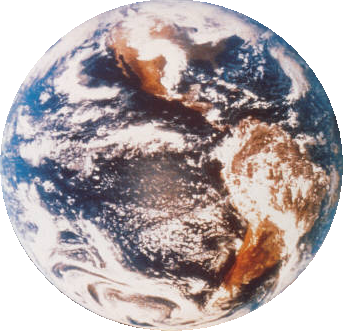 Topic 8: Energy, power, climate change8.6 Global warming
State what is meant by the enhanced greenhouse effect. 	
The Milankovitch cycles
These extraterrestrial factors were            enumerated in 1941 by Serbian Milutin Milankovitch in his great work on ice ages.
Factor 3: The wobble cycle.
-In a 22,000-year long cycle the earth's rotational axis wobbles like a precessing top.
-Currently, our north pole is                          aimed at Polaris, the Pole Star.
-The axis can also point to Vega,                          and all points in between.
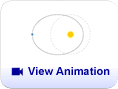 Polaris
Vega
FYI
When Vega marks true north the in-                tensity of the seasons is much more extreme.
[Speaker Notes: © 2006 By Timothy K. Lund]
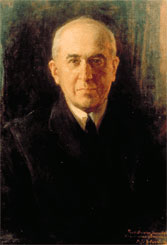 Topic 8: Energy, power, climate change8.6 Global warming
State what is meant by the enhanced greenhouse effect. 	
The Milankovitch cycles
These extraterrestrial factors were            enumerated in 1941 by Serbian Milutin Milankovitch in his great work on ice ages.
Milankovitch’s work was not recognized until the late 1960s because it was in Serbian.
In the 60s just such cycles were being discovered in sediment and ice-core studies.
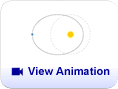 FYI
At their most extreme, Milankovitch cycles bring an annual variation of the sun’s power of less then 1/10th of 1 percent.
Yet this seemingly trivial variation causes Earth’s average temperature to rise or fall by 9°F!
[Speaker Notes: © 2006 By Timothy K. Lund]
Topic 8: Energy, power, climate change8.6 Global warming
State what is meant by the enhanced greenhouse effect. 	
Greenhouse gas fluctuation
Both solar fluctuation and the Milankovitch cycles are extraterrestrial sources of global warming and cooling.
One of the two terrestrial causes are the greenhouse gases. (The other is the earth’s interior heat.)
Carbon dioxide, water vapor, methane, and nitrous oxide are all greenhouse gases                which are capable of absorbing a                  portion of the IR energy emitted by                   the earth.
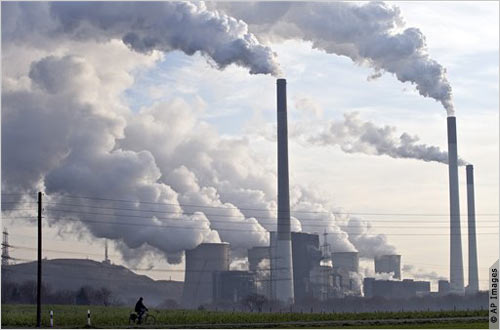 FYI
The enhanced greenhouse effect is               caused by humans increasing their levels.
[Speaker Notes: © 2006 By Timothy K. Lund]
Topic 8: Energy, power, climate change8.6 Global warming
State what is meant by the enhanced greenhouse effect. 	
Radioactivity
The interior of the earth itself is quite hot.
The two sources of internal heat are
-radioactive minerals within the mantle, which provides about 80-90% of Earth’s internal heat, 
-and accretion remnants, which is the energy left over from the forming of the earth through accretion.
FYI
These effects are quite minimal                  in the global warming scenario.                  Recall that volcanoes only add                    about 1% of the CO2 added yearly                       to the atmosphere as compared to human-added CO2.
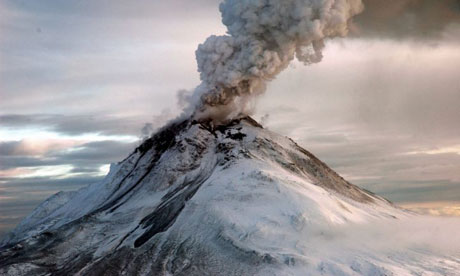 [Speaker Notes: © 2006 By Timothy K. Lund]
Topic 8: Energy, power, climate change8.6 Global warming
State what is meant by the enhanced greenhouse effect. 	
The controversies






Data may or may not convince one of the first controversy but probably Earth is warming.
Given that humans produce greenhouse gases we can probably rule out the second controversy.
Extremely complex computer simulations are integral to deciding the third controversy, which helps to explain its divisiveness.
Global warming is really happening.
Global warming is not really happening.
Global warming is enhanced by man.
Global warming is not enhanced by man.
Enhanced greenhouse effect is a significant portion of the overall global warming.
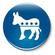 Enhanced greenhouse effect is not a signifi-      cant portion of the overall global warming.
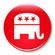 [Speaker Notes: © 2006 By Timothy K. Lund]
Topic 8: Energy, power, climate change8.6 Global warming
8.6.3	Identify the increased combustion of fossil fuels as the likely major cause of the enhanced greenhouse effect.	
8.6.4	Describe evidence that links global warming to increased levels of greenhouse gases.	
8.6.5	Outline some of the mechanisms that may increase the rate of global warming.	
    -Increased Greenhouse gases caused by burning fossil fuels. 
    -Decreased albedo caused by melting ice caps.
[Speaker Notes: © 2006 By Timothy K. Lund]
Topic 8: Energy, power, climate change8.6 Global warming
Identify the increased combustion of fossil fuels as the likely major cause of the enhanced greenhouse effect.	
Note that deforestation accounts for only                             8.1 / (29.2 + 8.1 + 8.4 + 3.7 + 0.5) = 16% of human-caused                                 greenhouse gas                                     production.                                        Thus fossil                                  fuels produce                                        84% of our                                      greenhouse                                  emissions.
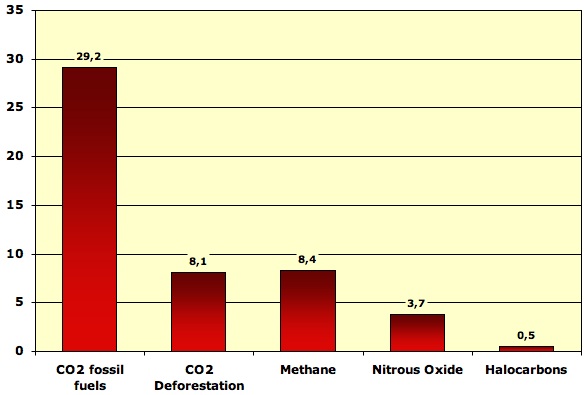 Breakdown of world greenhouse gas emissions in 2004 by gas (except ozone), in billion tonnes CO2 equivalent. From IPCC, 2007.
[Speaker Notes: © 2006 By Timothy K. Lund]
Topic 8: Energy, power, climate change8.6 Global warming
Describe evidence that links global warming to increased levels of greenhouse gases.	
The graph shows the seasonal variation of atmospheric CO2.
Note the                                       seasonal                                      fluctuations                                    showing an                                      increase in                                      cooling months                                        and a decrease                                        in warming                                       months.
Note the                                        overall                                        increase in                                          CO2 levels.
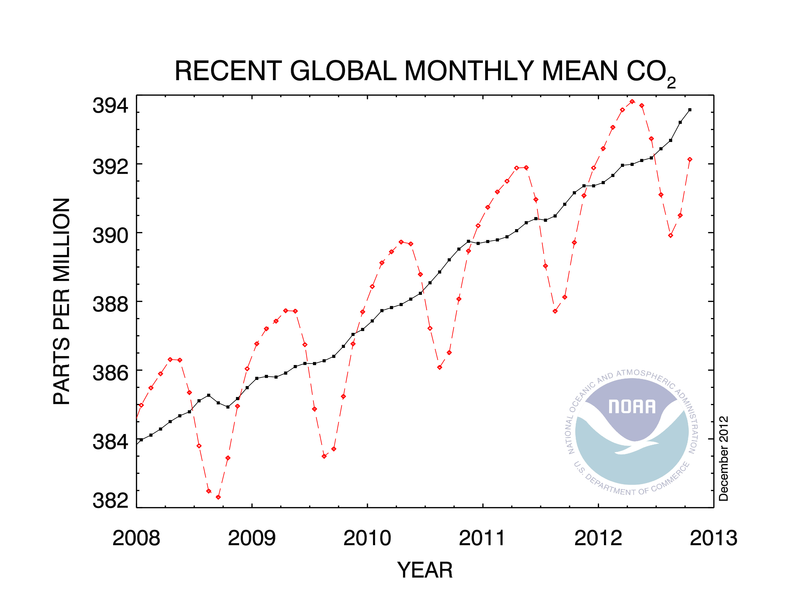 warming months
cooling months
[Speaker Notes: © 2006 By Timothy K. Lund]
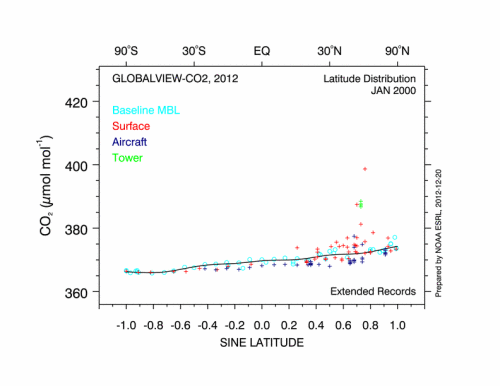 [Speaker Notes: © 2006 By Timothy K. Lund]